Международная программа по оценке образовательных достижений PISA
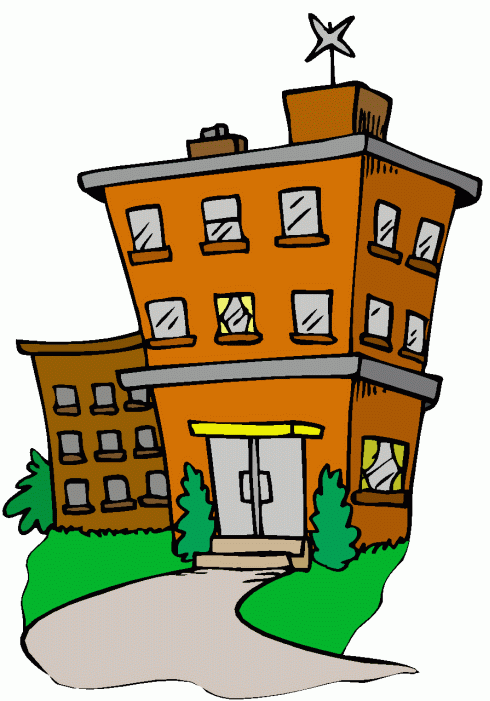 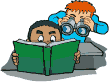 Международная программа по оценке образовательных достижений учащихся PISA — тест, оценивающий грамотность школьников и умение применять знания на практике.
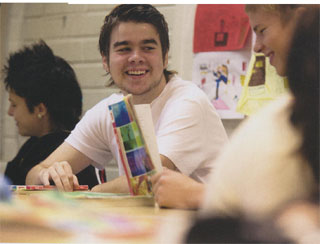 Проходит во многих странах мира раз в три года.
 В тесте участвуют подростки в возрасте 15 лет. 
В 2000 году в тесте участвовало 265 000 учеников из 32 стран. Основной темой было умение читать и понимать прочитанное. Две трети вопросов этого теста были посвящены именно этому.
Больше 275 000 учеников участвовало в PISA-2003, то есть представители 41 страны.
В 2003 году Россия была в четвёртом десятке из пятидесяти семи стран.
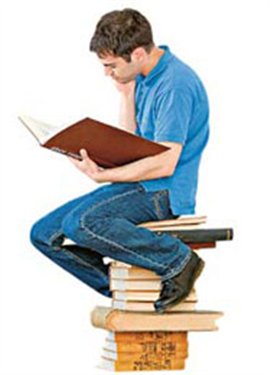 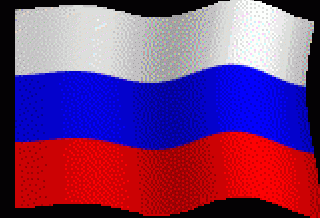 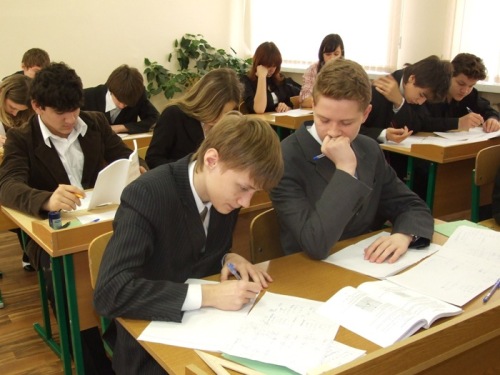 Основной целью исследования PISA является оценка образовательных достижений учащихся 15-летнего возраста.
 Ключевой вопрос исследования – «Обладают ли учащиеся 15-летнего возраста, получившие общее обязательное образование, знаниями и умениями, необходимыми им для полноценного функционирования в обществе?».
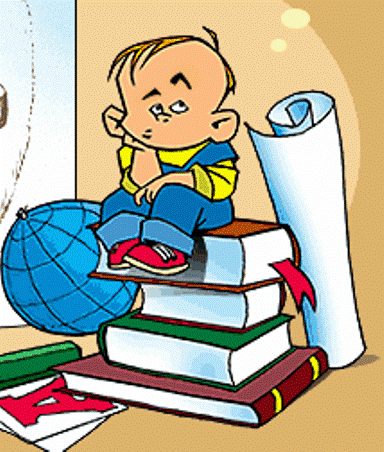 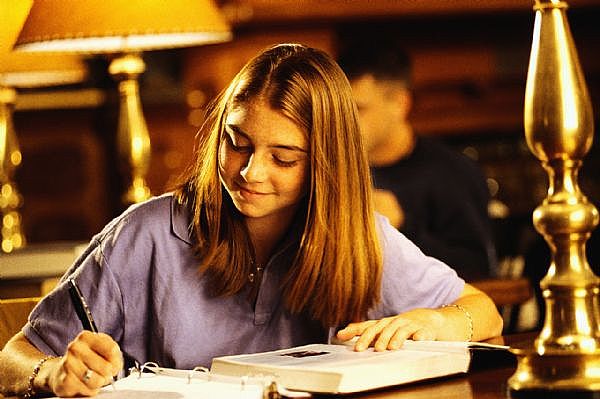 Анализ полученных результатов (по 2006 году)позволяет сделать определенные выводы. 
1. По всем направлениям исследования PISA-2006 результаты российских учащихся статистически значимо ниже, чем результаты по другим странам. Рейтинг российских учащихся среди своих сверстников из 57 стран с учетом ошибки измерения составляет: 
33-38 место по естественнонаучной грамотности; 
32-36 по математической грамотности (29-31 в 2003 году из 40 стран); 
37-40 по грамотности чтения (32-34 в 2003 году из 40 стран и 27-29 в 2000 году из 32 стран). 
По сравнению с результатами предыдущих циклов исследования по математике не произошло существенных изменений, а по чтению результаты стали статистически ниже, чем в 2000 году.
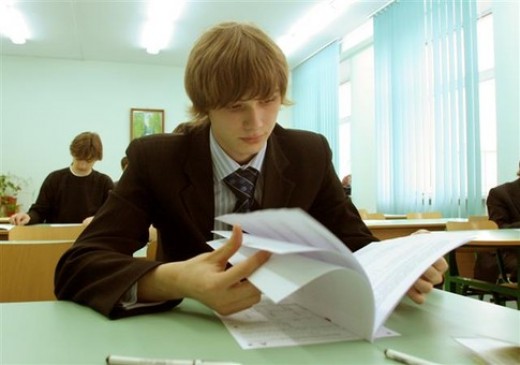 По результатам оценки сформированности естественнонаучной грамотности большинство российских учащихся (около 60%) продемонстрировало овладение основными умениями. 
При этом достаточно большой процент российских учащихся (22,2%) не овладели базовым уровнем. Это означает, что, окончив основную школу, они имеют только ограниченный
 запас естественнонаучных 
знаний, которые они могут применять только в знакомых ситуациях.
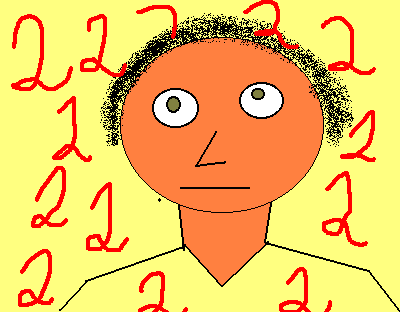 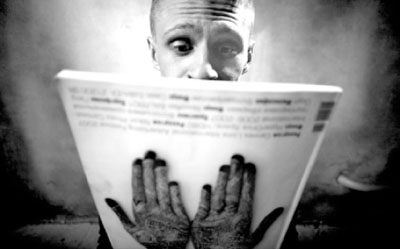 Результаты стран по естественнонаучной грамотности
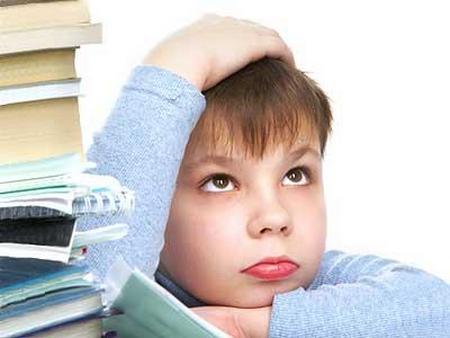 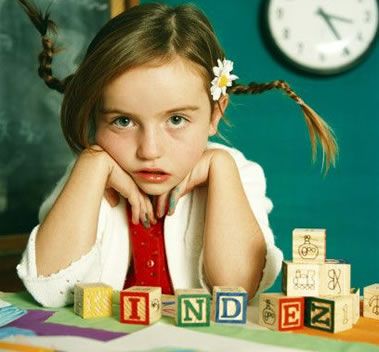 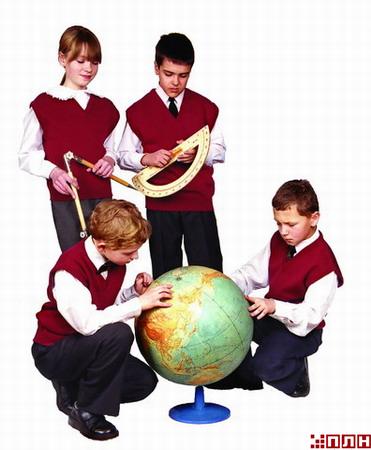 Результаты стран по математической грамотности
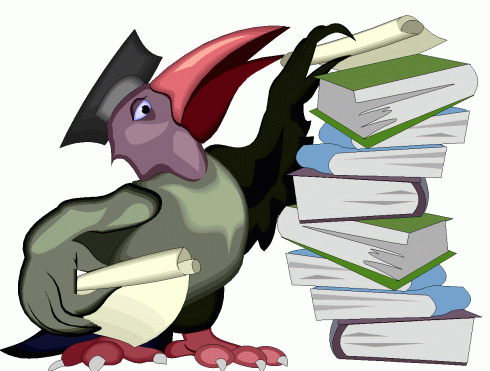 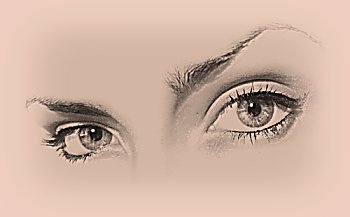 Спасибо за внимание!